23 ФЕВРАЛЯ 
ДЕНЬ ЗАЩИТНИКА ОТЕЧЕСТВА
Мы с вами живем в стране, которую зовут Россией. Россия — наше Отечество.
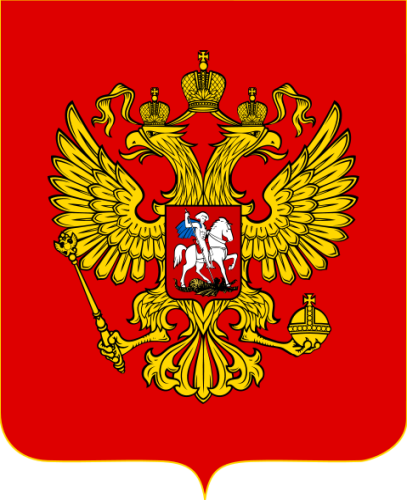 На Земле много разных стран. Не все страны живут дружно. Иногда бывают войны, поэтому в каждой стране есть своя армия, где служат солдаты …
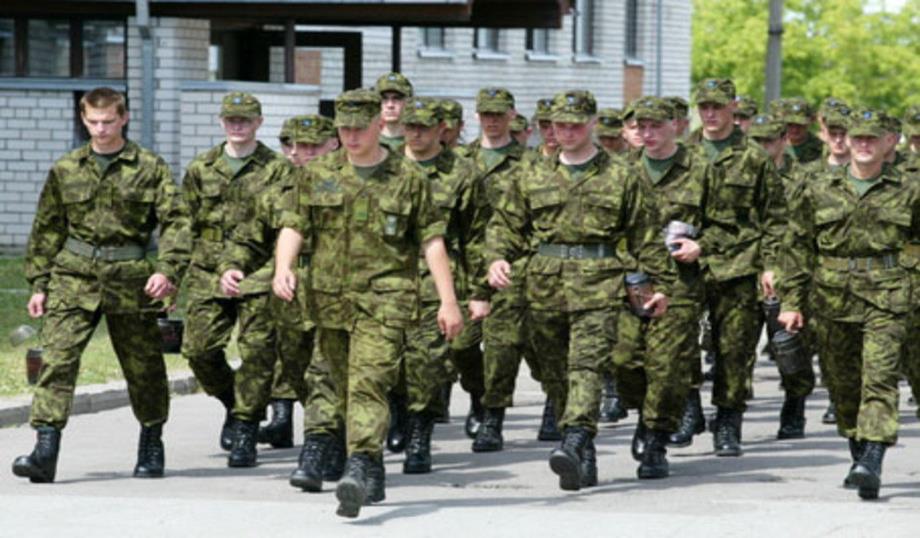 Матросы…
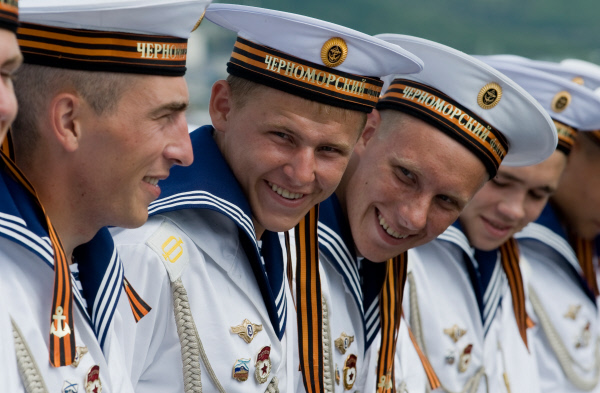 Офицеры..
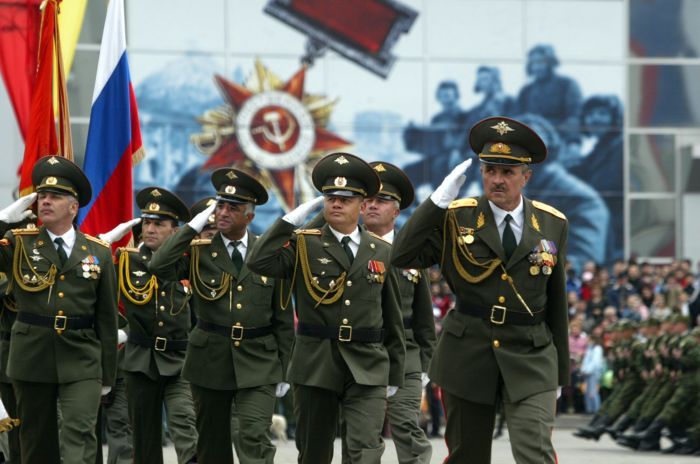 генералы и адмиралы.
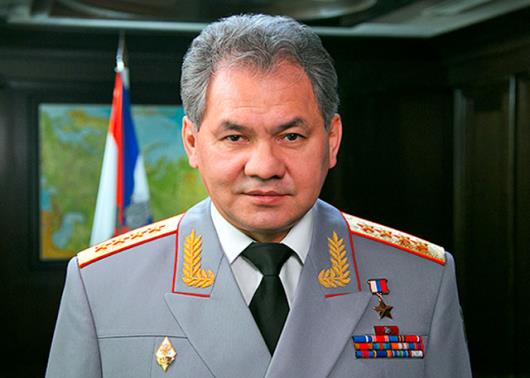 Министр обороны Российской Федерации генерал армии Сергей Шойгу
Все они — защитники Отечества! В мирное время военные проводят учебные сражения в морях и лесах, в степях и горах, изучают технику.
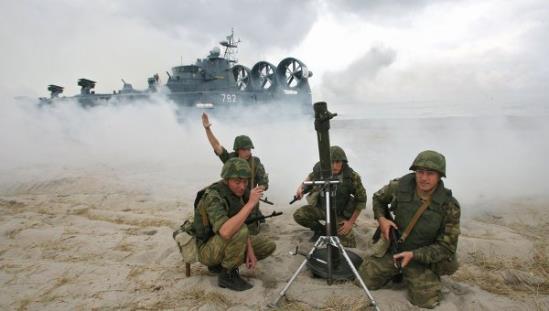 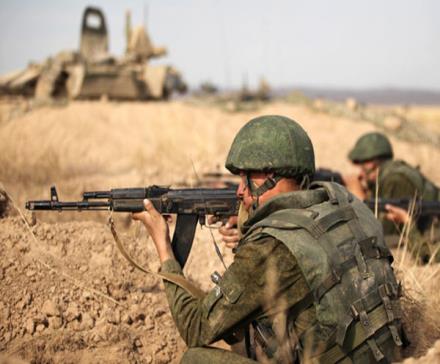 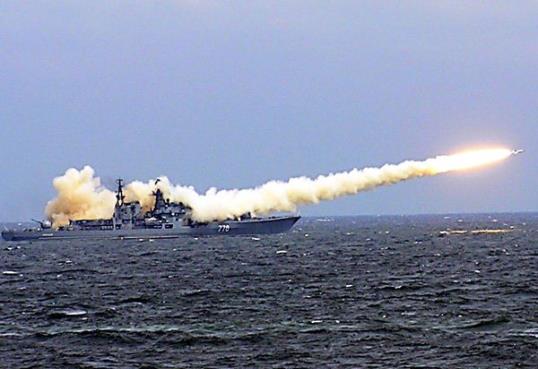 В армии есть корабли и самолеты, танки и вездеходы.
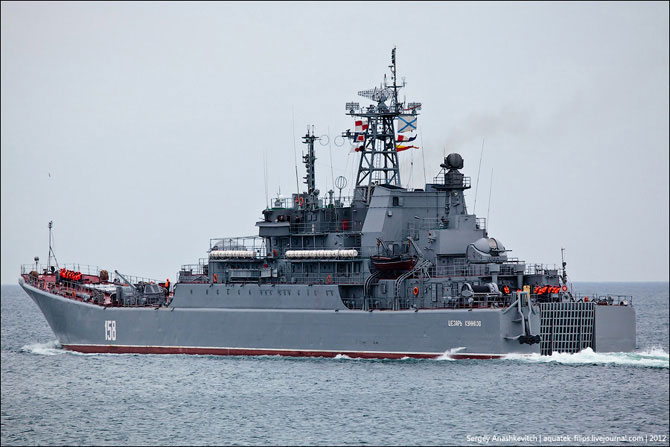 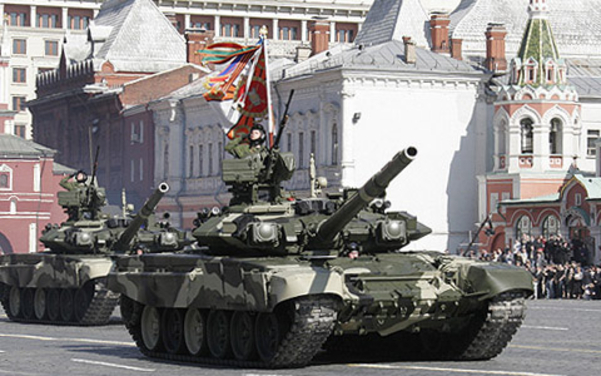 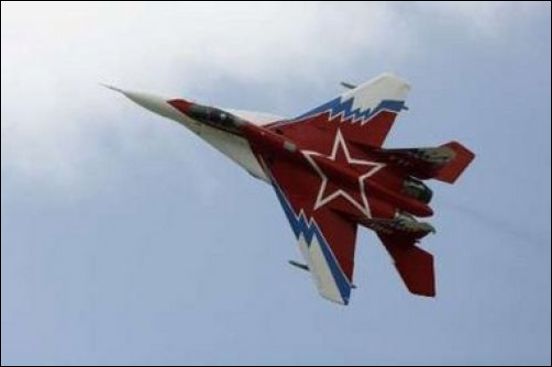 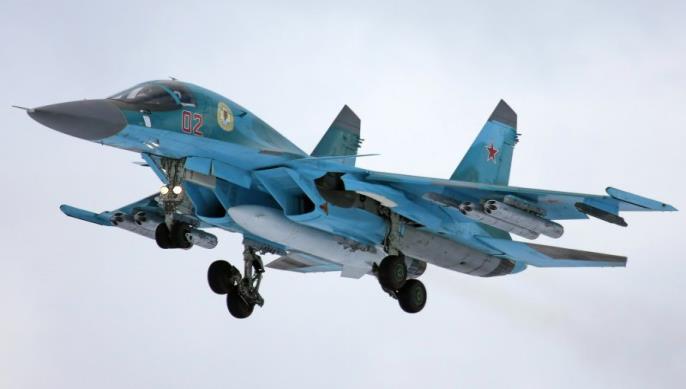 У военных имеется разное оружие: пистолеты, пушки, минометы, ракетные установки, и вся военная техника должна постоянно находиться в полном порядке.
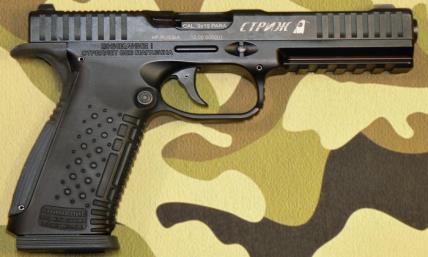 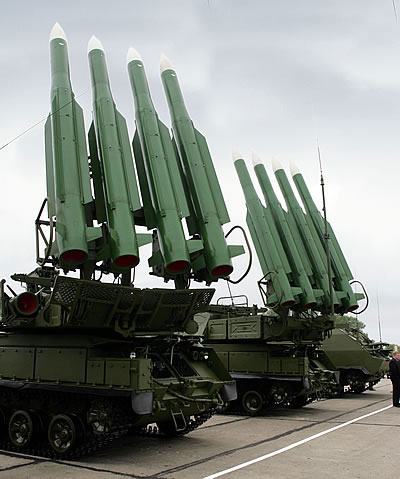 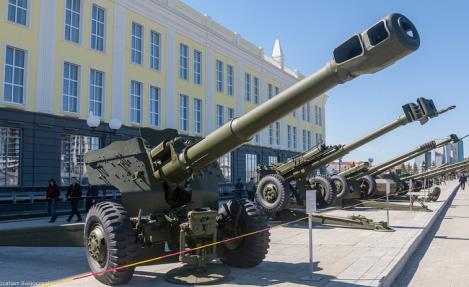 В армии много профессий: пограничники, военные моряки,  летчики, артиллеристы, ракетчики, морская пехота, врачи. Вот как много профессий в армии!
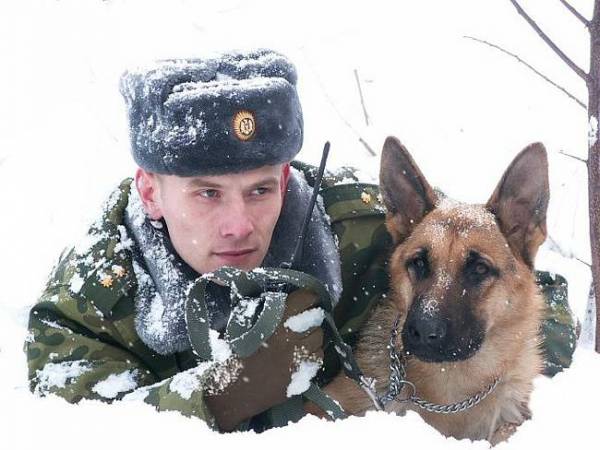 МОРЯКНа мачте наш трехцветный флаг,На палубе стоит моряк.И знает, что моря страны,Границы океановИ днем, и ночью быть должныПод бдительной охраной!
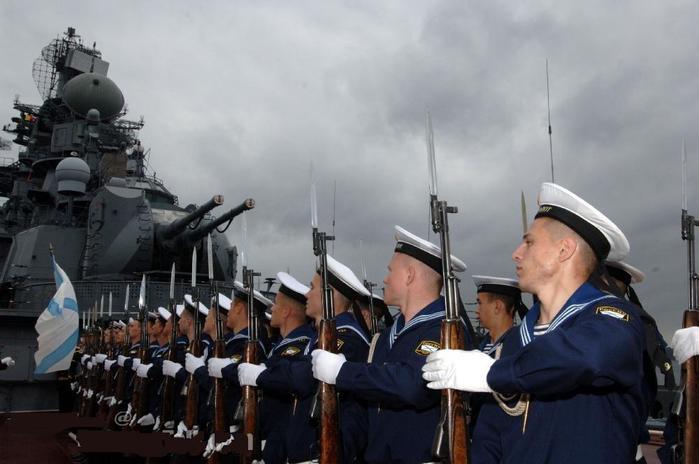 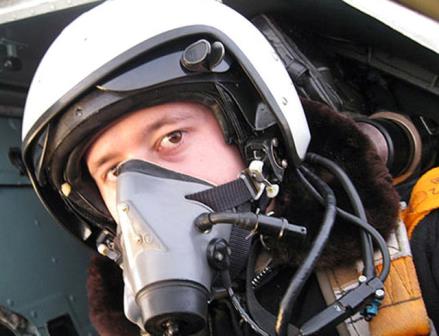 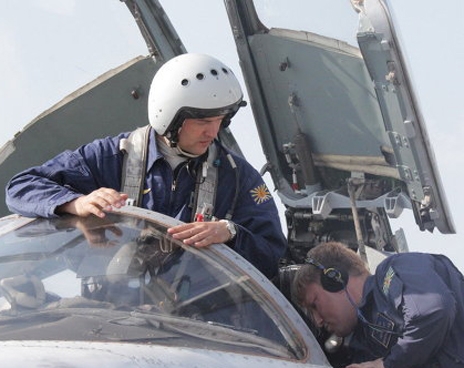 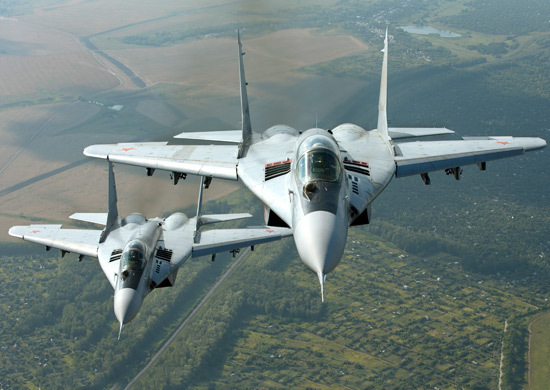 ЛЁТЧИКОн металлическую птицуПоднимет в облака.Теперь воздушная границаНадежна и крепка!
ВОЕННЫЙ ВРАЧСолдат у вражеских высотБыл ранен утром рано.Отважный военврач спасет,Он перевяжет раны!Врач извлечет из ран солдатаДва  небольших осколкаИ скажет: "Унывать не надо!Живи, братишка, долго!"
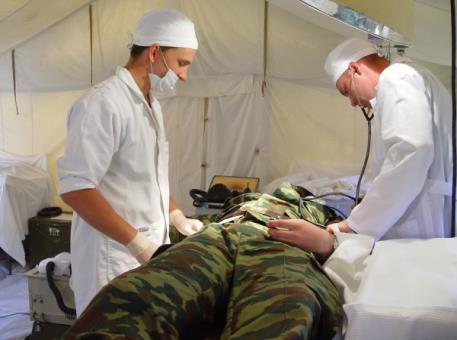 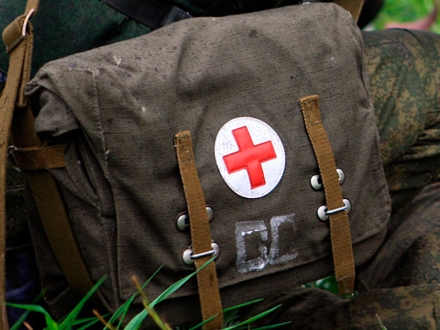 Каждая из военных профессий почетна и важна. Пограничники охраняют границы нашей Родины на суше, морские границы берегут военные моряки. Танкисты, артиллеристы, ракетчики — все военные готовы в любой момент защищать мирное население, то есть нас с вами. Военный — профессия героическая, уважаемая и очень нужная!
Стать военным в нашей стране почетно, но при этом довольно сложно. Не каждый человек, желающий стать военным, может вынести лишения и тяготы такой службы.
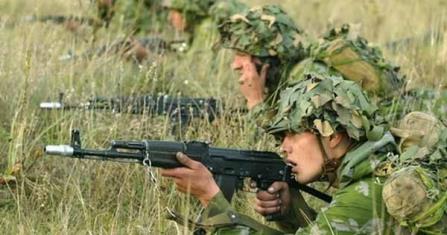 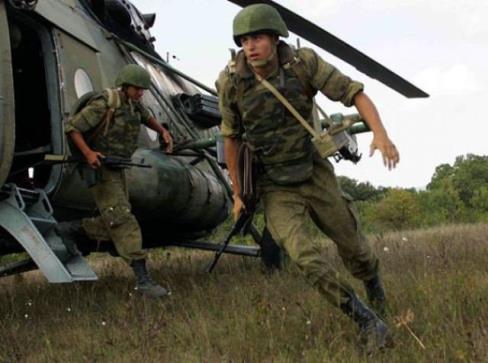 Основные качества военнослужащего, позволяющие ему с честью и достоинством носить воинское звание — защитник Отечества: любовь к Родине, ее истории, культуре, традициям, народу, высокая воинская дисциплина, преданность Отечеству, верность воинскому долгу и военной присяге, готовность в любую минуту встать на защиту свободы и независимости конституционного строя в России.
В нашей армии страну Папа защищает.На границе он войну В дом наш не пускает.Скоро вырасту большим,Сам, как папа, стану.Вот тогда я вместе с нимНа границе встану.Пусть пока не могут взять В армию ребенка,Но могу я защищатьНашего котенка.
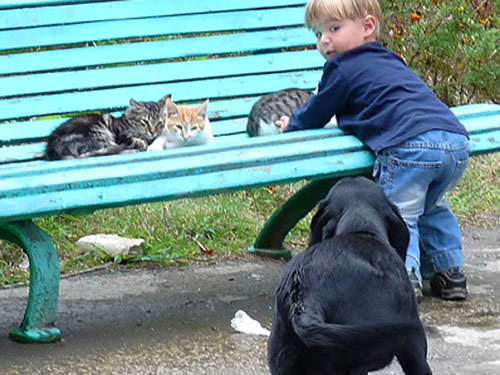